Appendix B- Patient Question Guide
Slides 2-6: Questions about seeking information on mental health and use of health technologies (apps) in pregnancy management.
Slide 7-17: Questions on technology design preferences
Slide 18: Screenshots of homepage for proposed “MomMind” app for PPD self-management 
Slide 19: Screenshots of proposed digital journal feature
Slide 20: Screenshots of proposed digital survey feature
Welcome!
We are researchers from the UT School of Biomedical Informatics and we would like to ask you some questions regarding your use of information technology, such as mobile applications (apps), during your pregnancy journey.
Question 1
Do you use any mobile apps or any social media platforms to educate yourself regarding pregnancy or the postpartum period? You can give some examples of apps you like to use.
[Speaker Notes: Potential Follow-Ups: When did you start using them? How did you learn about them? Why are you using them?]
Question 2
What kind of information do you actually get from these apps?
Question 3
Do you like using health apps to get answers to questions, or would you rather sit down with your doctor when you have a question?
Question 4
Do you seek advice from family members (i.e. your mother, sister) when you have a question or are worried about something, or do you keep to yourself?
Question 5
If you had to develop an app to help you manage pregnancy or postpartum period, what do you think should be the features of the app?
Question 6
Would you use a feature such as a journaling feature where you could write? How about features that connect you to your doctor or other professionals such as nurses, where you would type your question and wait for an answer?
Question 7
Would you be willing to share sensitive/private information in the app?
Question 8
How would you like any educational materials of the app to be prepared?
Question 9
How well do you trust sources such as apps and social forums? Do you cross check the app/forum information with others, such as family members?
Question 10
If your clinic provided you with a social forum app, would you be willing to interact with others in it?
Question 11
How are you currently receiving documents such as lab results?
Question 12
If you are not able to come to appointments or if you live far away, how would you expect an app to help you?
Question 13
Do you use apps for other aspects of your health? How about to manage the health of family members?
Question 14
Do you pay for any of these apps?
Question 15
Do you have any concerns about security/privacy when using an app?
“MomMind” Home Screen
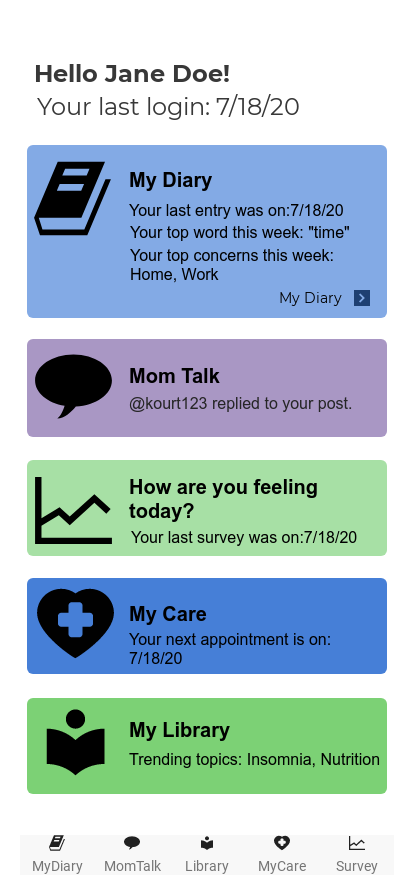 “My Diary”
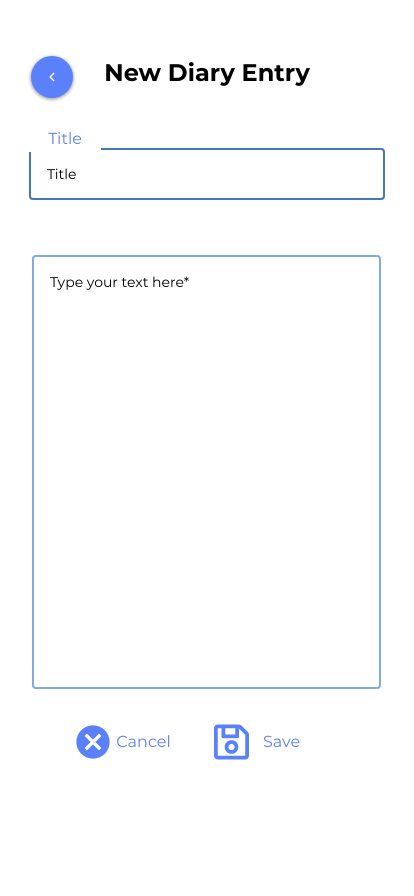 “How are you feeling today?”
Thank you for your time!